Reconstruction
Presidential Plans
War’s Aftermath
Southern Shipping and railroads severely damaged
1in 3 southern men killed or wounded
Plantation owners- lost slaves & land couldn’t afford more workers
Poor whites- can’t find work because of new competition from free blacks
Free blacks- starting with nothing in a broke economy
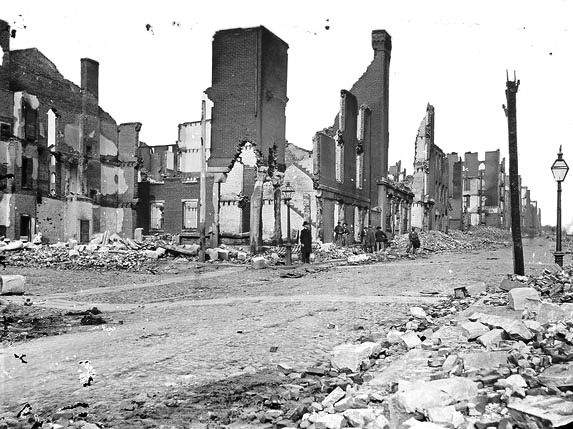 Questions
Should southern states be allowed to resume statehood?
Should they be punished?
Would African Americans be granted full and equal rights?
Abraham Lincoln’s 10% Plan
Pardon all confederates who pledge loyalty to the union, except to those who killed African American war prisoners
Permit states to hold a convention with 10% of voters sworn allegiance
States could then hold elections and resume business
*** did not require states give suffrage to African Americans
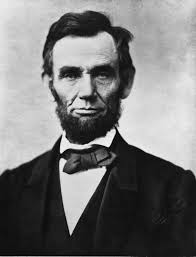 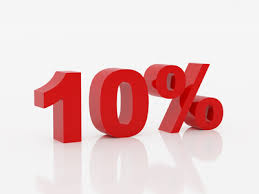 Critics
Many thought Lincoln’s plan was too lenient
Many wanted harsher penalties for confederates and full rights for African Americans
Congress thought Lincoln was overstepping his authority in the Constitution and it was their job.
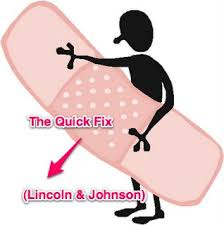 Wade-Davis Bill
Congress passed an act that said reconstruction was their job
It also stated that a majority (%50 or more) must swear allegiance not 10%

Lincoln used a pocket veto to kill this bill which angered the radical republicans
The republicans who wanted to punish the south and fully incorporate blacks into American society
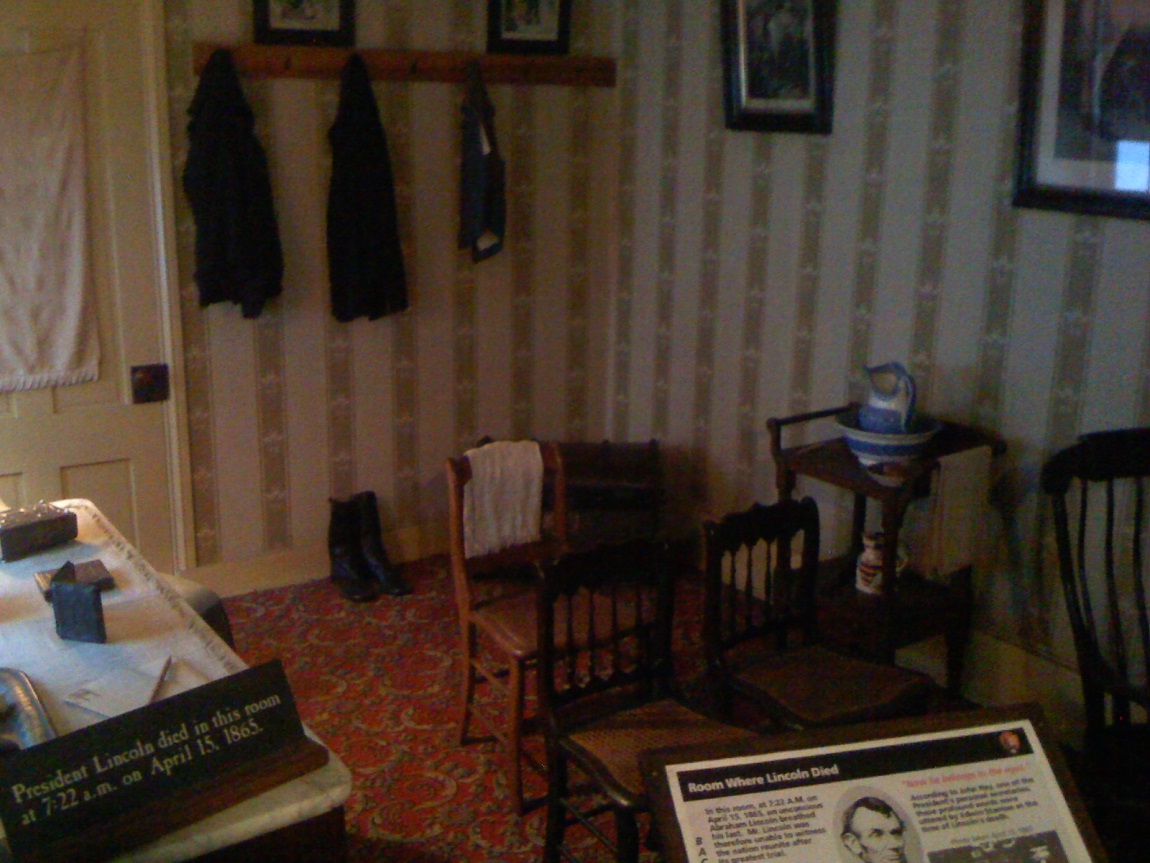 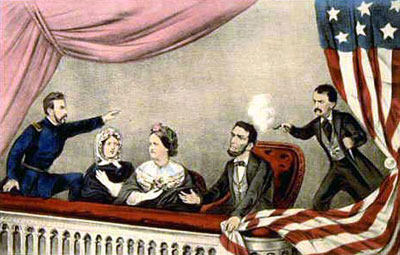 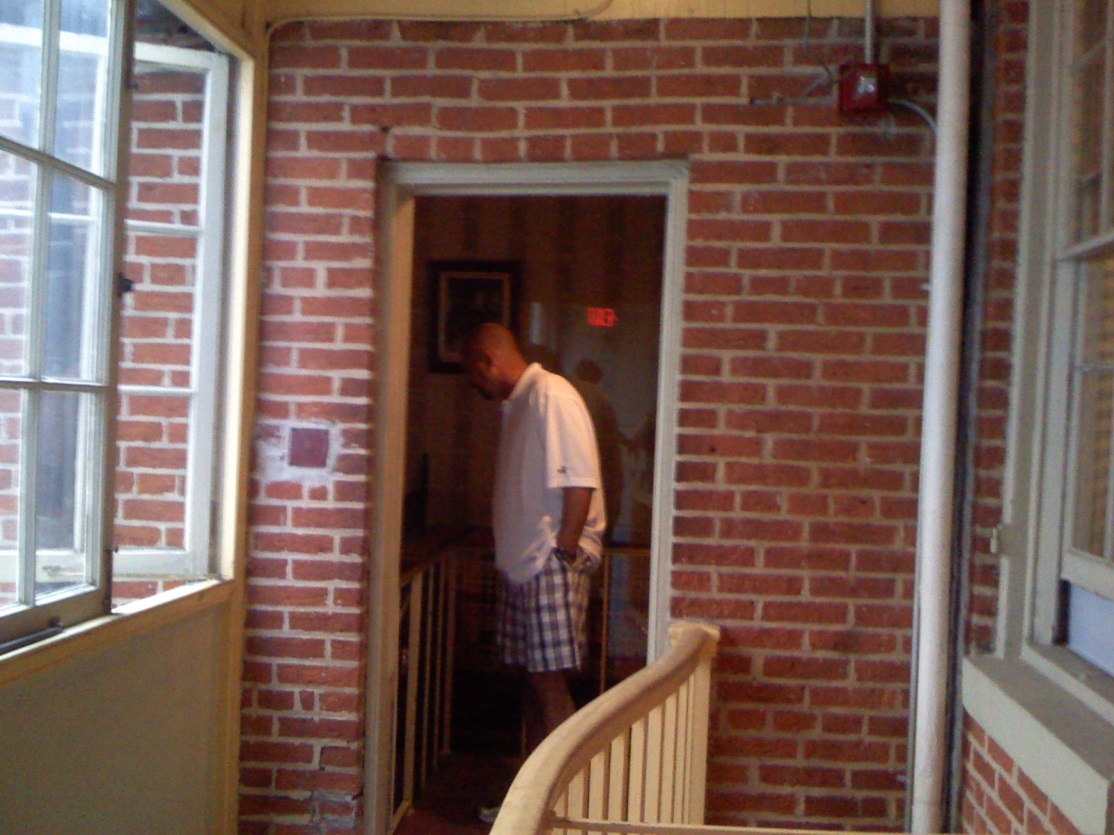 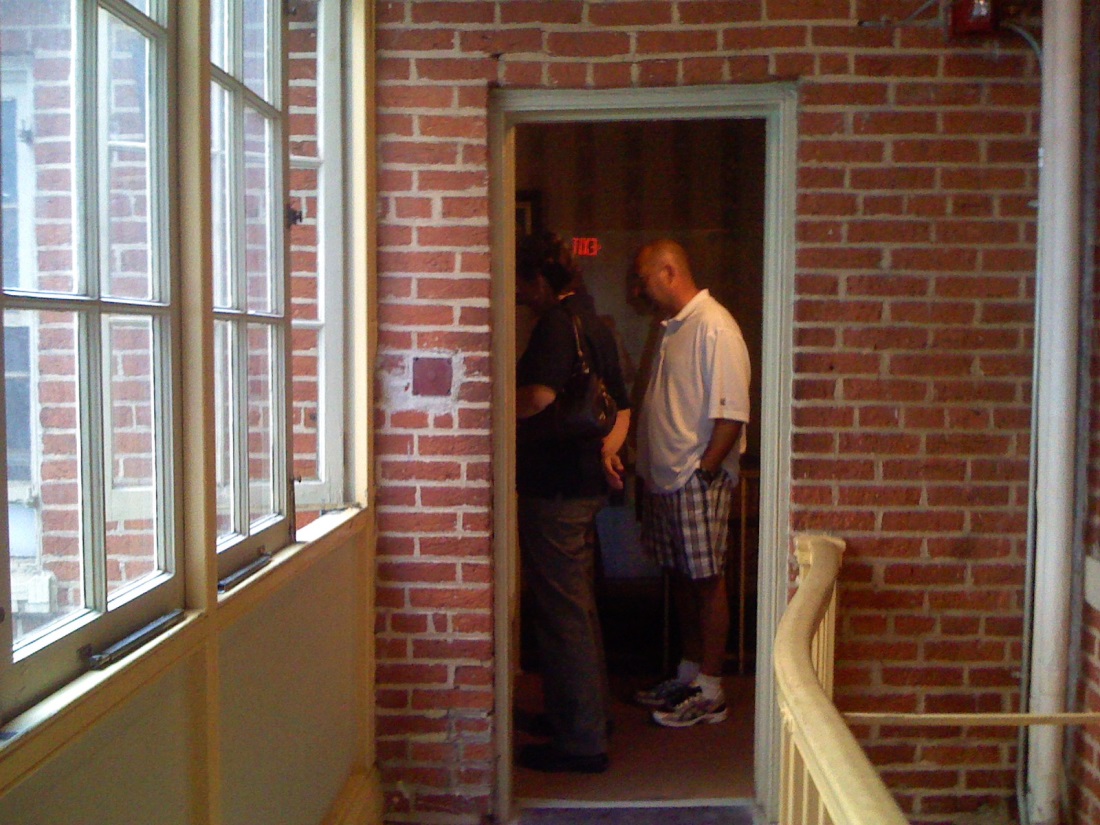 Andrew Johnson’s Plan(he became president after the assassination)
Pardon Southerners who swear allegiance
Let states hold a constitution (without 10%)
States required to void succession
States required to abolish slavery
States required to ratify 13th Amendment
States could then hold elections and continue in the Union
Critics
Most said it was only slightly better than Lincoln’s plan
The biggest problem was that it did nothing to help freed slaves (no right to vote, no citizenship etc.)
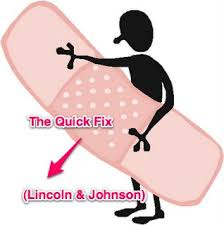 FreedmenAfrican American begin to taste freedom
Freedom of Movement- many take to roads looking for separated family members
Freedom to Own Land- now possible but leads to tough times
Freedom to learn- 1890 90% of Blacks illiterate many saw this as the key to real change
Freedom to Warship- African Americans start their own congregations that remain the heart of culture for over 100 years

But with no money and no opportunity freedom was only on paper!!!!!
Freedmen’s Bureau
An agency created to help freed blacks and poor southern whites after the was
This first relief agency in the US
Showed a real concern for the freedmen by many in government
Not enough support from congress to make long lasting changes
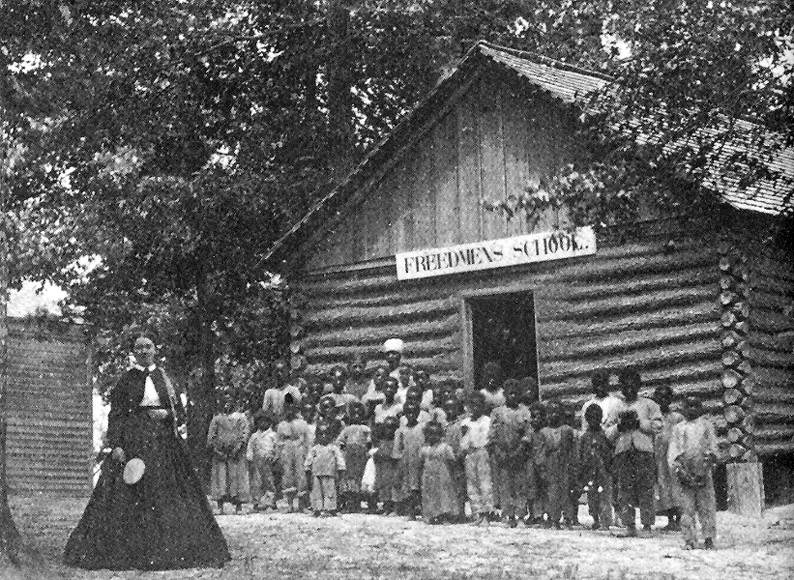 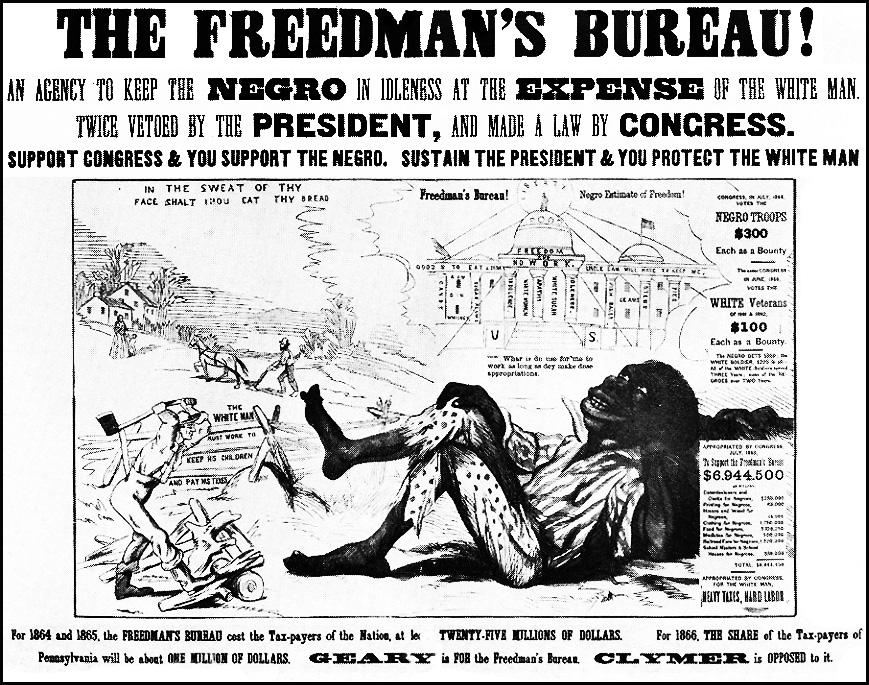 Congressional Reconstruction
Congress Tries to do what the President(s) can’t
Military Reconstruction Act of 1867Strict Laws Imposed
South under military rule (5 northern generals govern)
Orders states to create new constitutions
Requires all male voters be allowed to vote
Bares confederates from participating**
Requires states to guarantee equal rights
Required ratification of the 14th Amendment
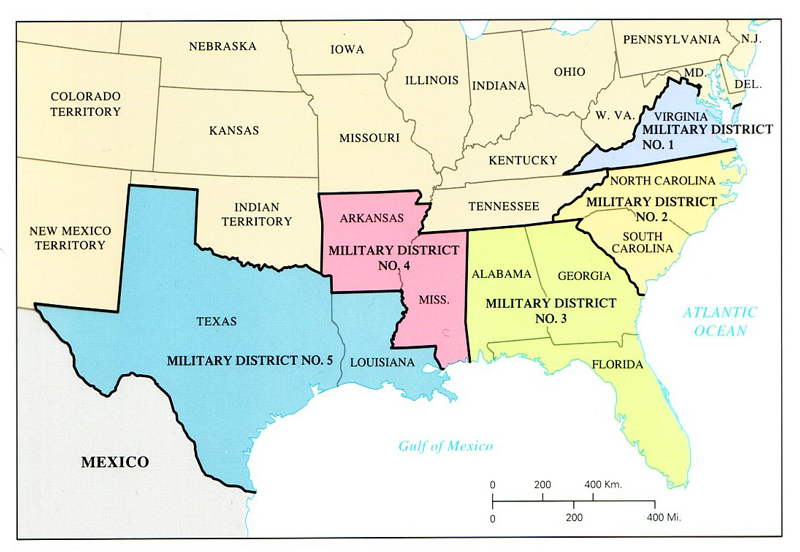 Reconstruction Act of 1867
Causes a great clash between Congress and the President
Who had the power to carryout reconstruction?
Johnson gets impeached 
1 vote shy in the Senate for removal
Texas v. White
Court upheld Congress’s right to restructure southern governments.
The ruling strengthened the position of the National Government and Congress in particular.
Causes of Southern Contempt
Carpetbaggers- Northerners who move into the south to take advantage of opportunity (cheap land, factory production etc.)
Scalawags- southerners who voted republican and/or sided with the north on reconstruction issues.
Freedmen- Former owners resent their freedom and poor whites resent competition
End of Reconstruction
By 1870 reconstruction is a dead issue to many voters 
Debt
Corruption
Federal troops withdraw
Lack of northern support
National economy enters recession in 1873
Republican control of the south was also coming to an end
Effects of Reconstruction
Successes
Union reunited and South repaired*
Southern Economy stimulated
14th and 15th amendments
Southerners adopt public education
Failures
Blacks in cycle of poverty and lack freedom
KKK/Racism
Bitterness towards national gov. and republicans
Southern economy still mostly agrarian
Paying for Reconstruction
Spending on reconstruction added $130 million to the southern debt

This was resented by both poor and wealthy southerners

Corruption adds to the expense and anger
Reconstruction Villains
Carpet bagger-a Northerner who moved to the South after the U.S. Civil War, in to profit from the instability
Scalawags- southern whites who supported Reconstruction and the Republican Party
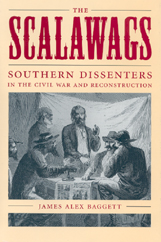 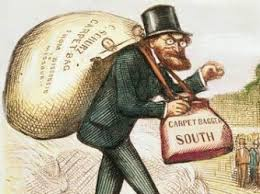 Civil War Amendments
African Americans Get Their Rights, On Paper Anyway
Freedmen
NO SLAVERY!!!! But what does that mean?
We can’t use the term African American until the following questions are answered:
Are blacks people (remember Dredd Scott)?
Are blacks citizens?
Do blacks have full rights?
13th Amendment
No slavery or involuntary servitude.
Except as punishment for a crime
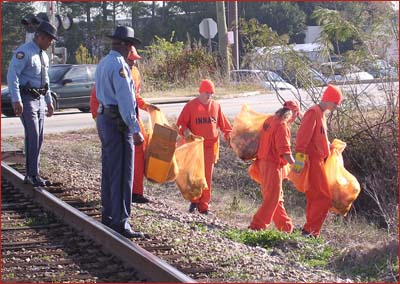 14th Amendment
A move to try to force state laws to comply by making them unconstitutional it has many parts
Defines a Citizen as anyone born in the USA
Guarantees due Process of the law
Guarantees equal Protection of the law
	
	Still the most important Civil Rights amendment ever passed
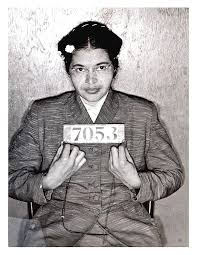 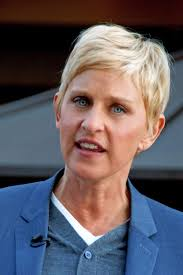 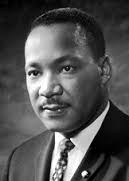 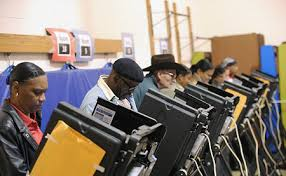 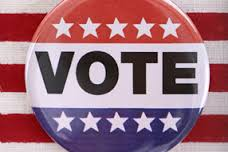 15th Amendment
Many states still tried to use local laws to get around suffrage for African Americans
Congress Approves the 15th Amendment allowing all people (men) to vote regardless of skin color or previous “condition of servitude”
In 1870 more than 600 African Americans elected to office 
In 1874 Mississippi sent a former slave to the senate